Edita DostálováaTýmové role: využij toho, v čem jsi nejlepší
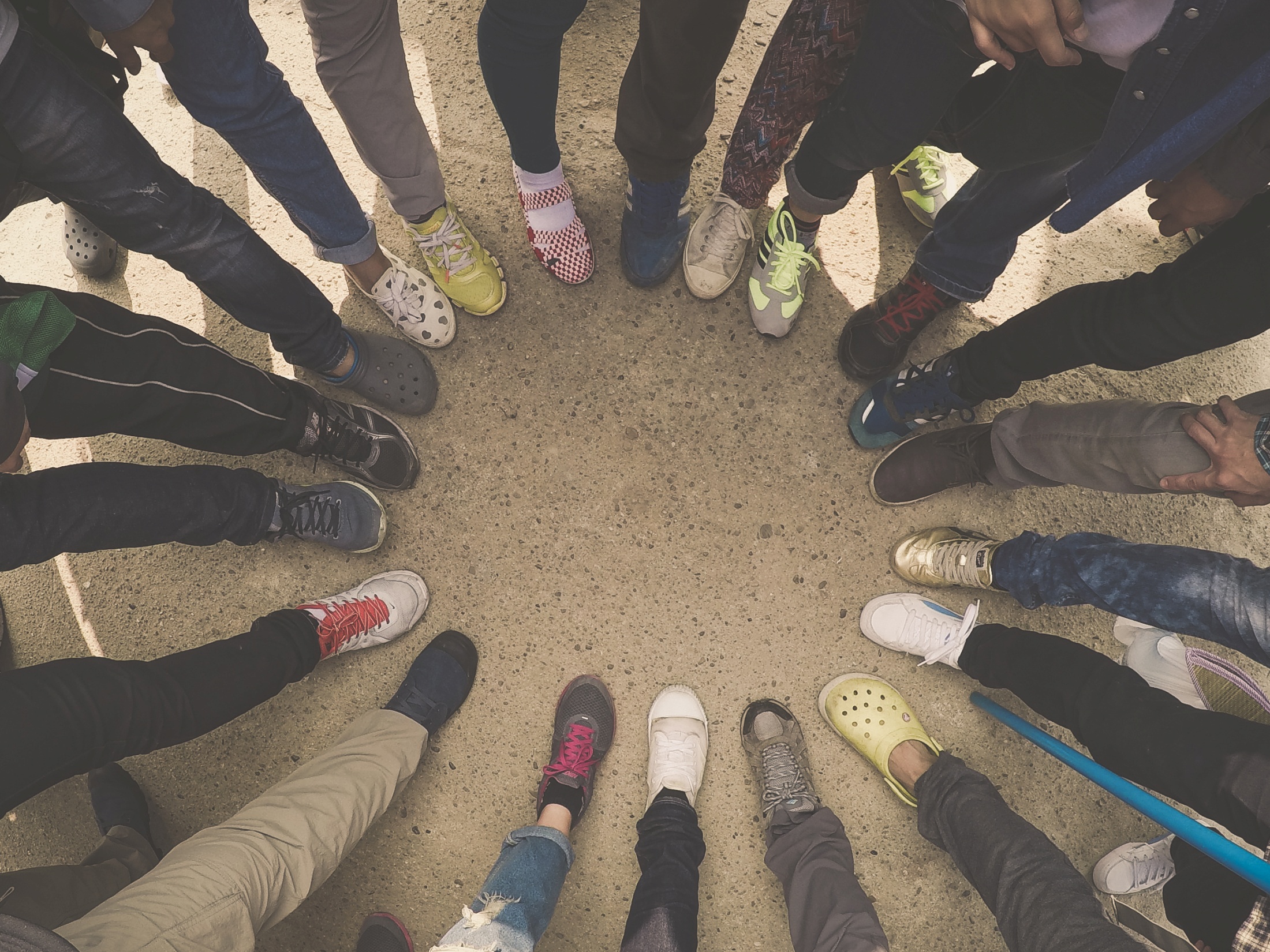 Kdo z vás 
pracuje v týmu?
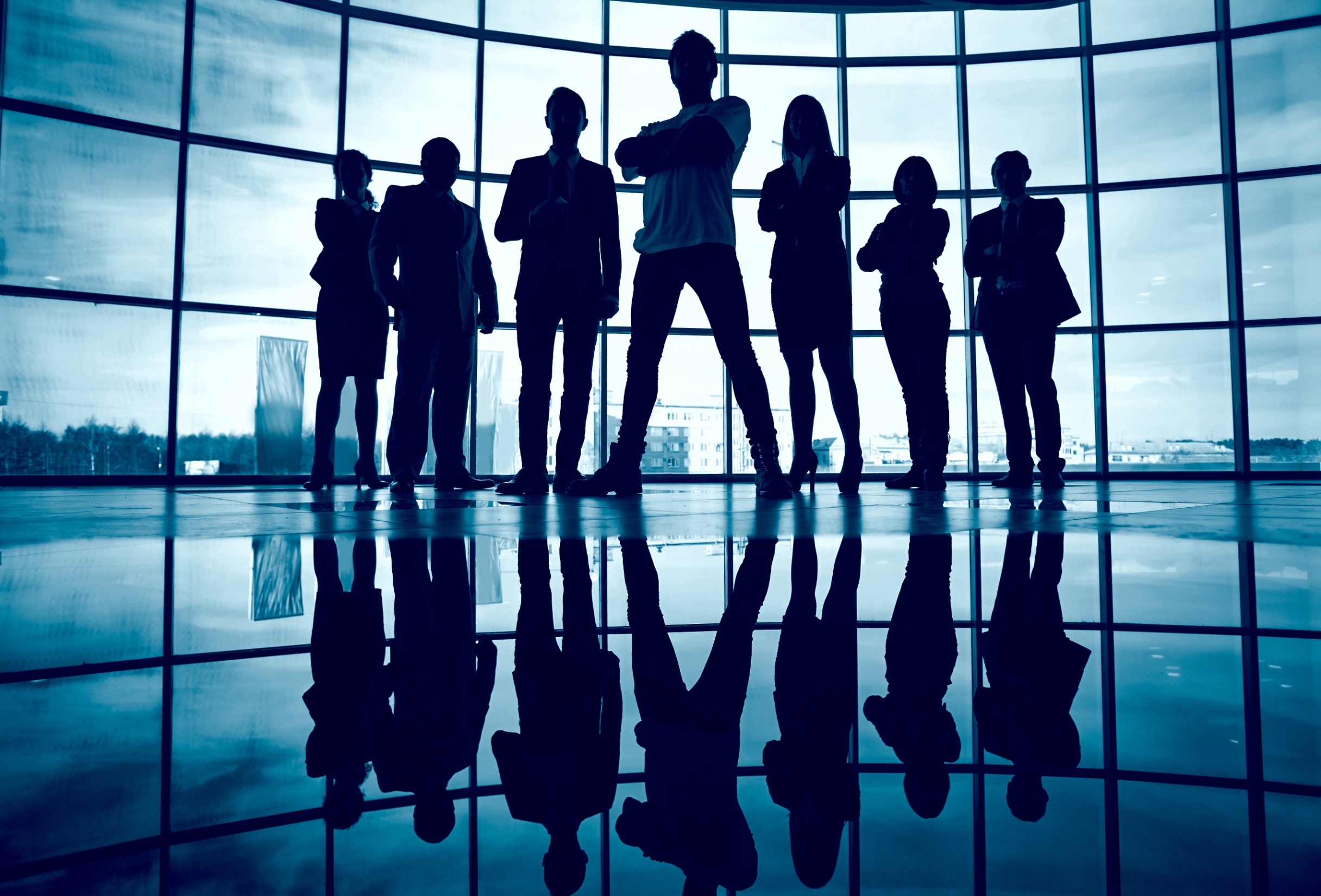 Kdo z vás vede tým, 
tým právě buduje,
nebo bude budovat?
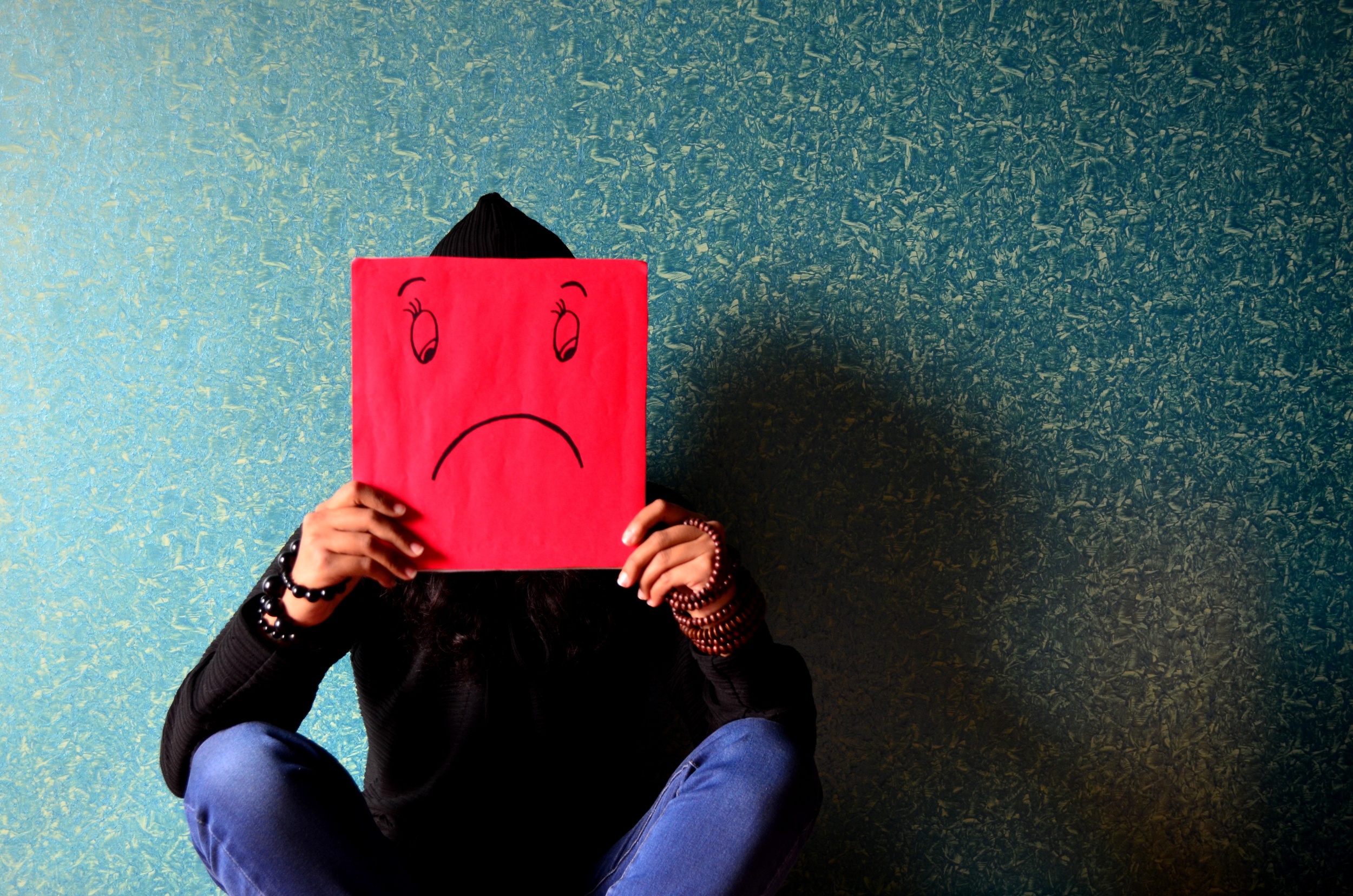 Kdo pracuje 
úplně sám?
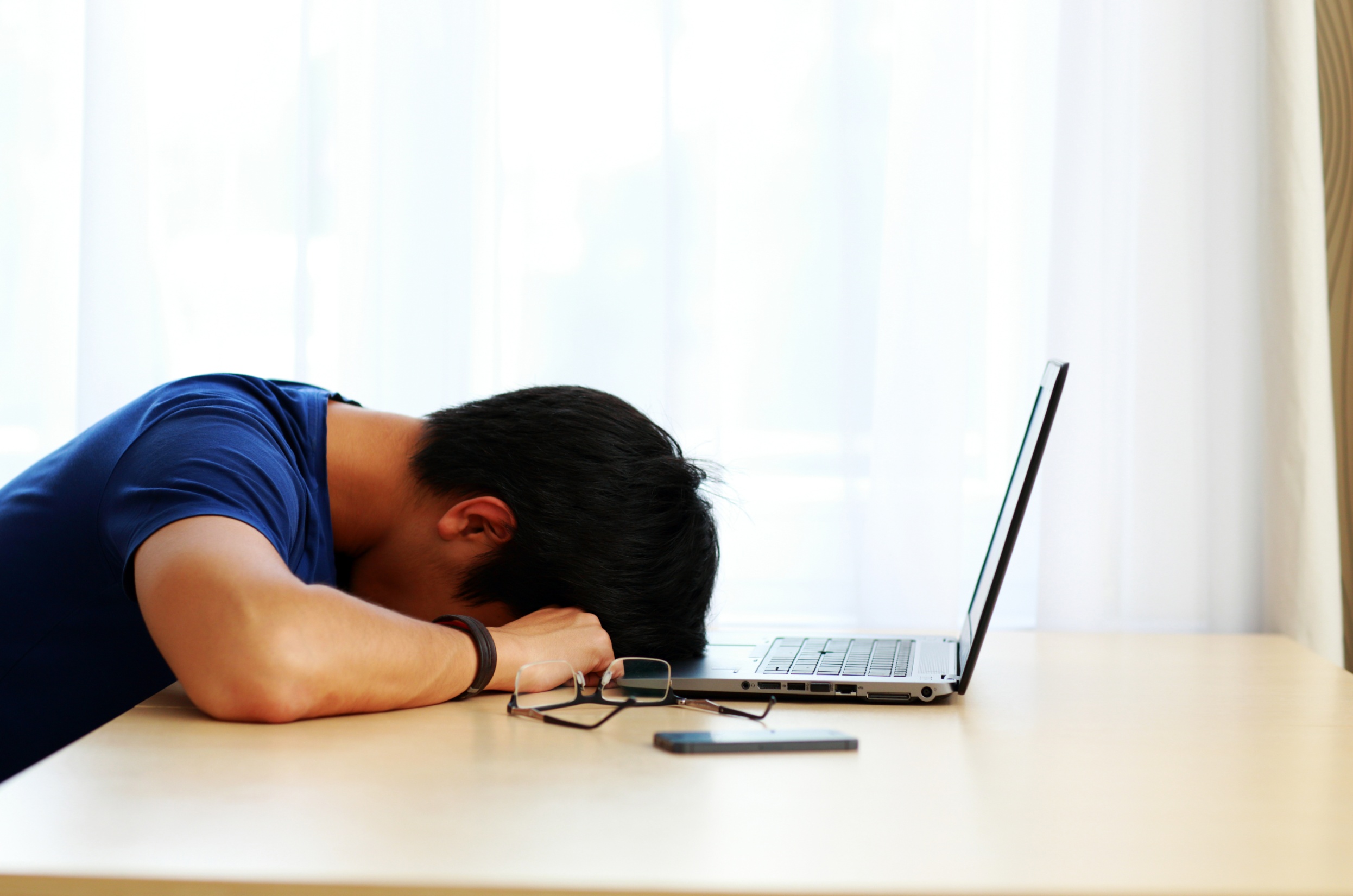 Které 3 věci Ti nejdou,vysávají Tě,nemáš na ně talent.
Které 3 věci Ti jdou přirozeně,dobře a naplňují Tě.Jsi v nich výjimečný.
Nový úkol: Potisk triček
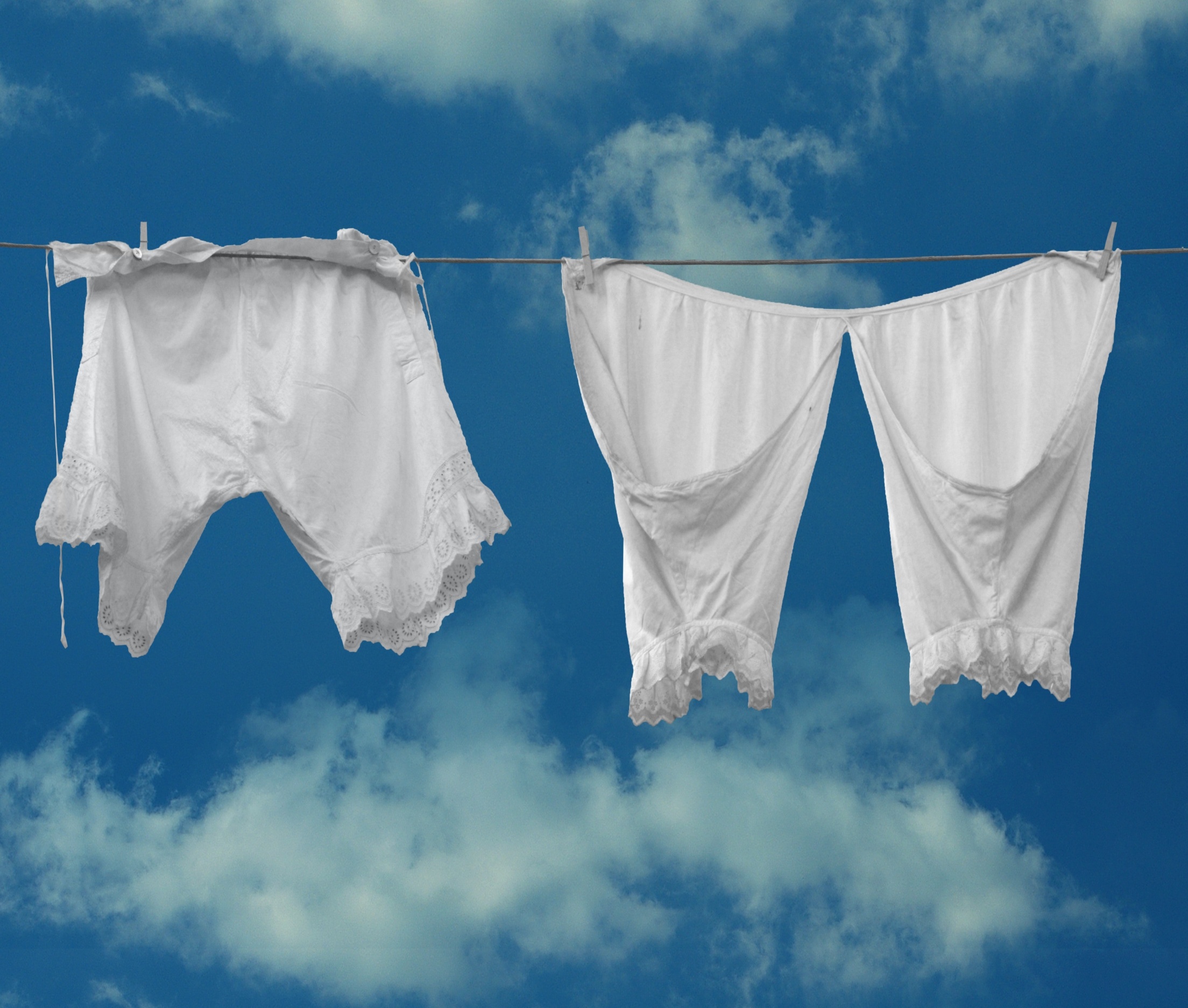 Nový úkol: Potisk triček
Co na něj vlastně chceme. (nápad)
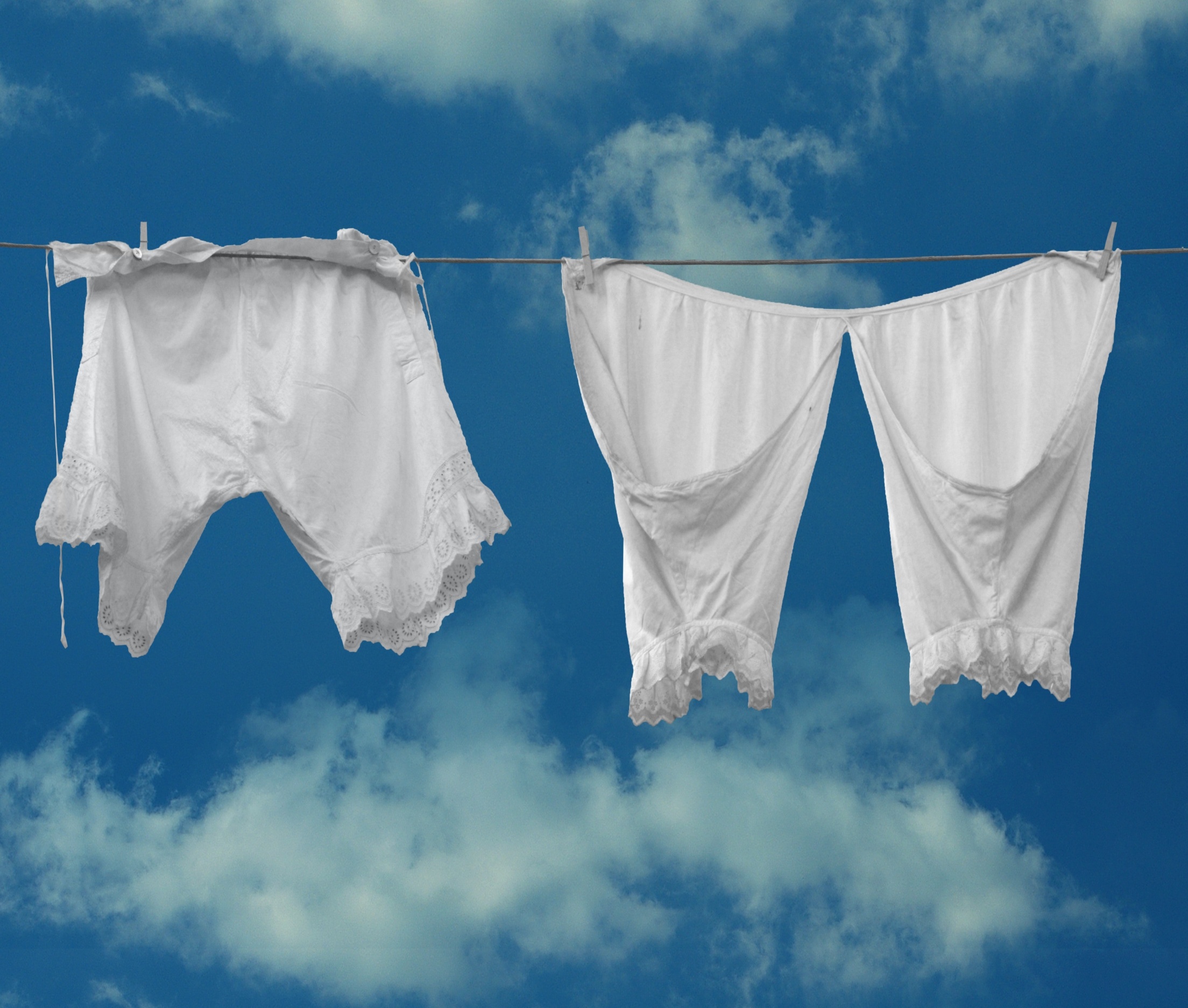 Nový úkol: Potisk triček
Co na něj vlastně chceme. (nápad)
Není to blbost? Fakt to chceme? (posouzení)
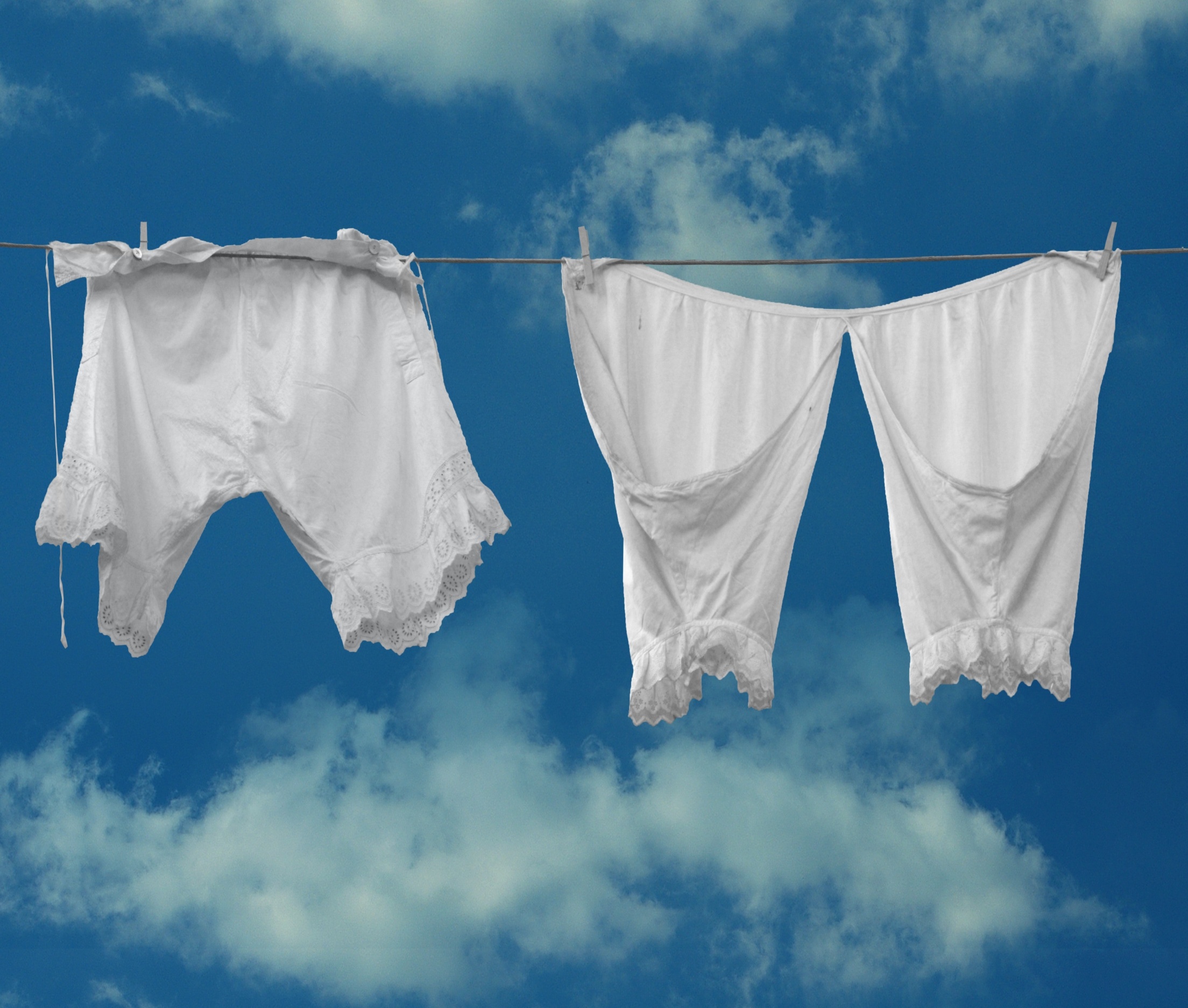 Nový úkol: Potisk triček
Co na něj vlastně chceme. (nápad)
Není to blbost? Fakt to chceme? (posouzení)
Máme na to peníze, stíháme to? (plán)
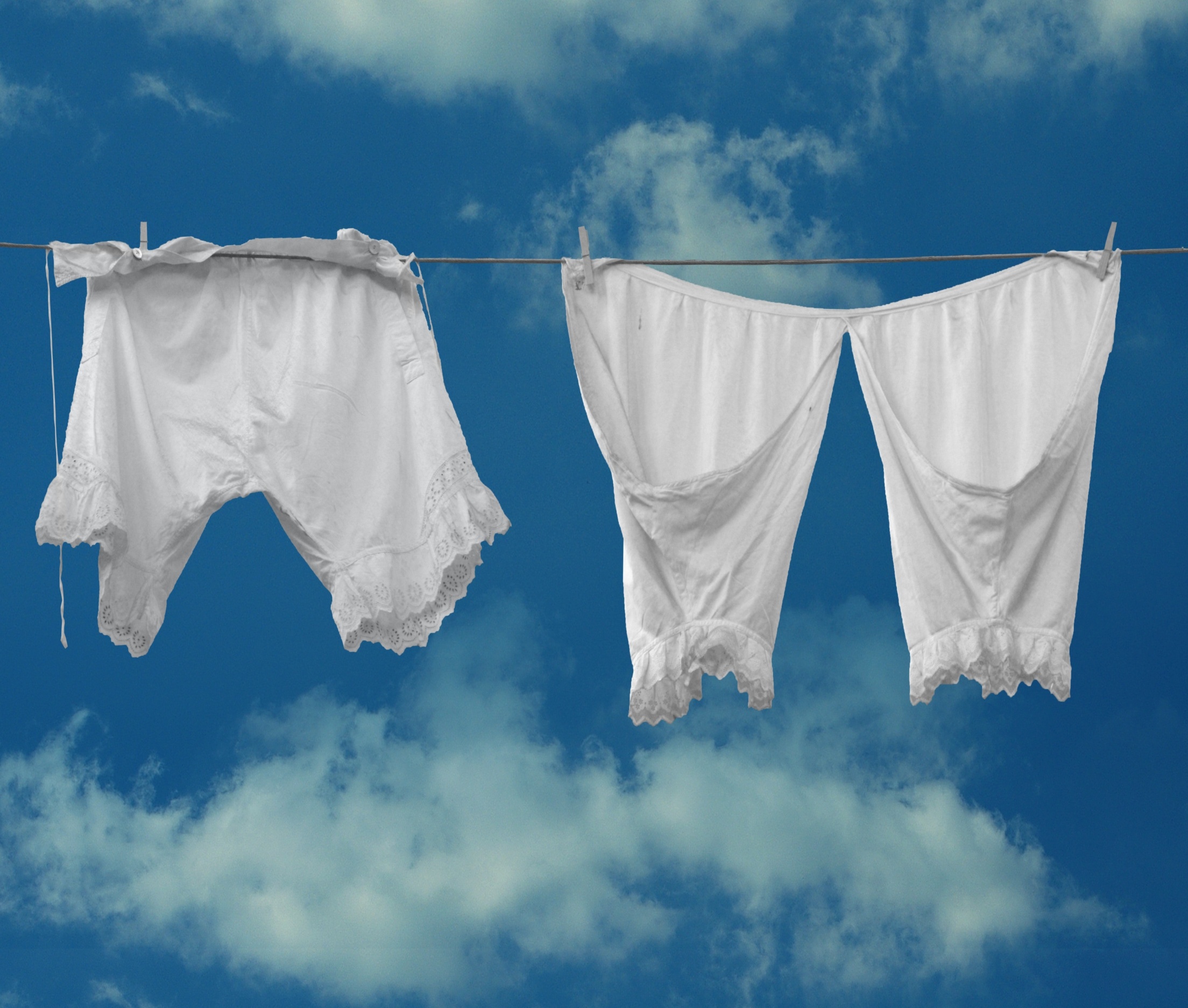 Nový úkol: Potisk triček
Co na něj vlastně chceme. (nápad)
Není to blbost? Fakt to chceme? (posouzení)
Máme na to peníze, stíháme to? (plán)
Kdo to objedná? (realizace)
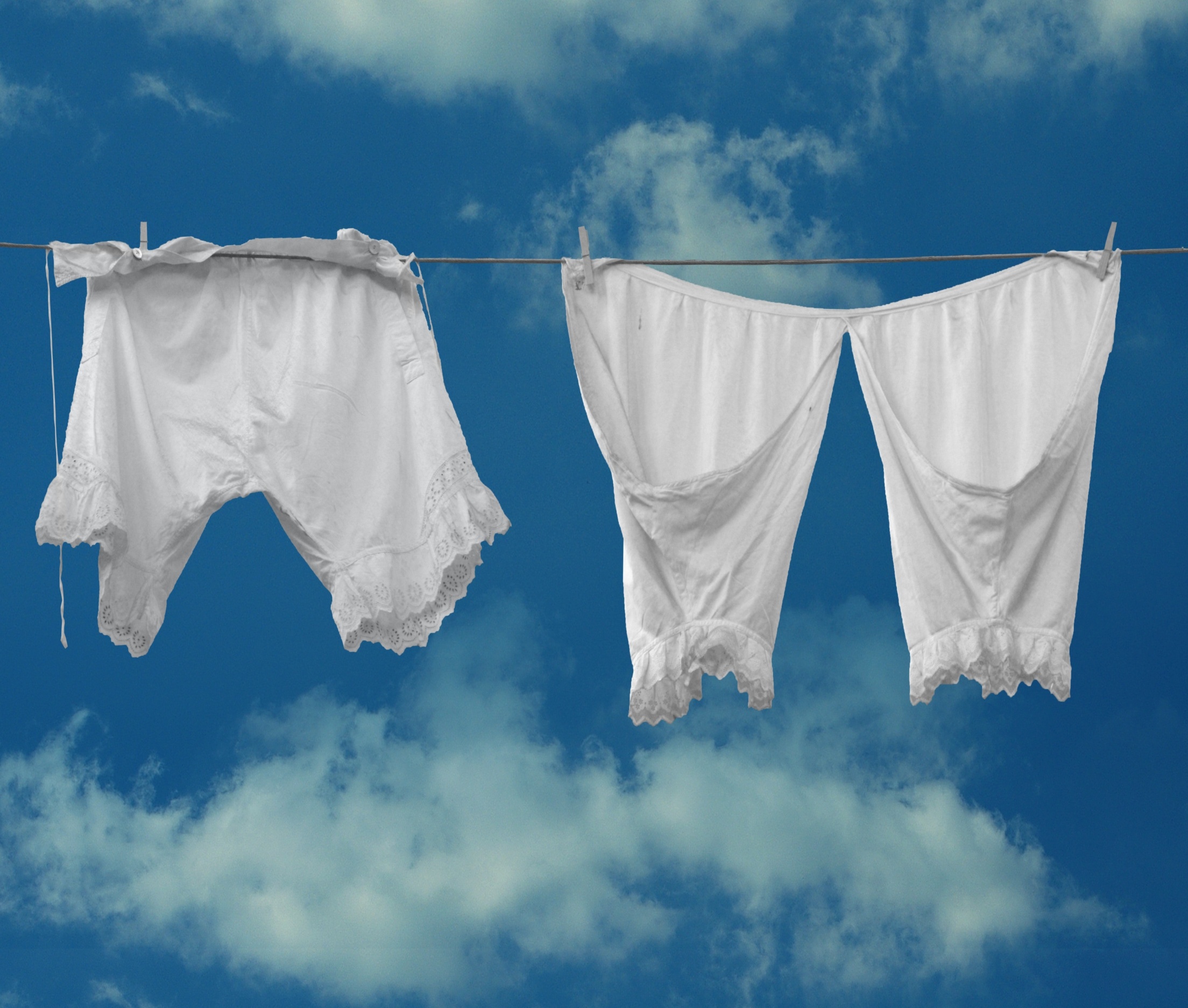 Nový úkol: Potisk triček
Co na něj vlastně chceme. (nápad)
Není to blbost? Fakt to chceme? (posouzení)
Máme na to peníze, stíháme to? (plán)
Kdo to objedná? (realizace)
Už to přišlo? (dokončení)
Inovátor
Belbin: Manažerské týmy
Specialista
Vyhledávač
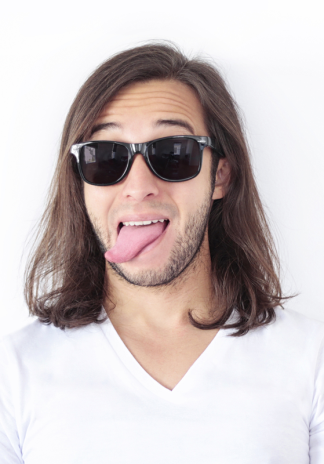 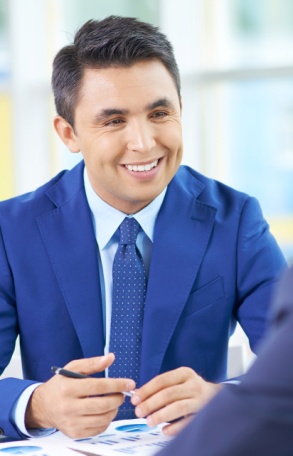 Vyhodnocovač
Usměrňovač
Koordinátor
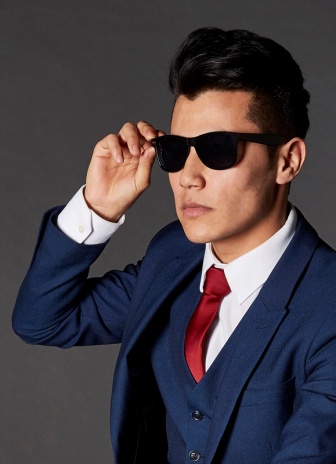 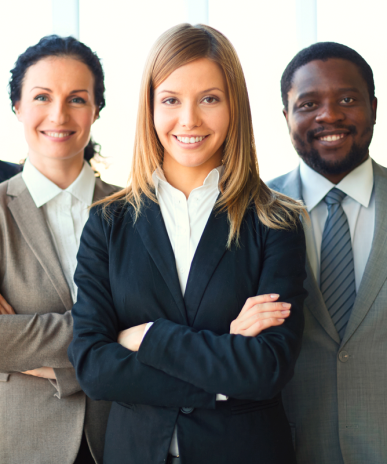 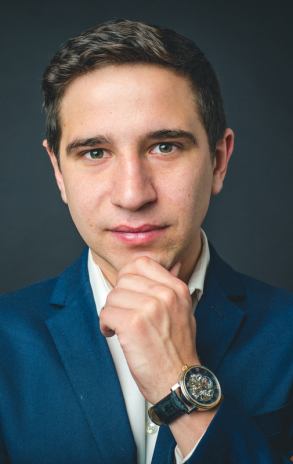 Realizátor
Týmový prac.
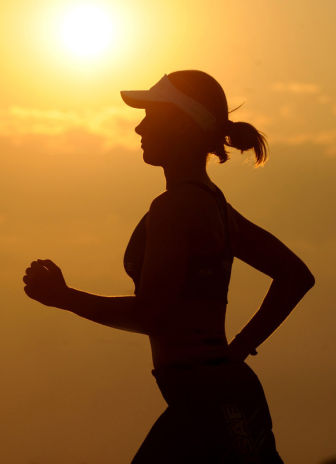 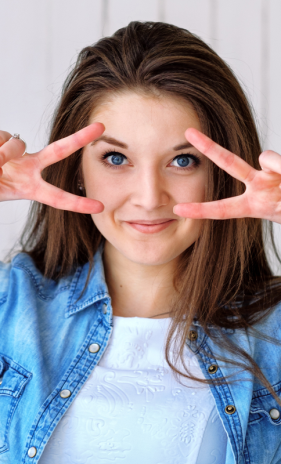 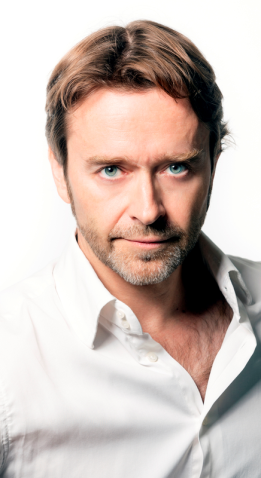 Kompletovač
IInovátor
U něj nápady vznikají 
 Kreativní
 Rád rozjíždí nové věci
 Akční
 Velmi inteligentní
 Má rád tvůrčí chaos
 Miluje změny
 Nedotahuje věci
 Samotář
Vyhledávač zdrojů
Komunikativní nadšenec
 Dokáže vyhledat 
  dobrý nápad jinde
 Objevuje příležitosti
 Nejoblíbenější člen týmu
 Rád komunikuje s členy týmu, 
  i s okolím
 Problém s dokončením úkolu
 Energie mu vystačí 
  po omezenou dobu
Koordinátor
Přirozený vůdce
 Drží si odstup
 Dokáže ve správnou
  chvíli použít ty správné
  schopnosti týmu
 Přirozená autorita
 Obyčejní lidé s neobyčejnou
  schopností kombinovat 
  talent lidí
Usměrňovač
Nakopávač týmu
 Rázný, vyzývá k výkonu
 Daří se jim pod tlakem
 Průbojní, překonají překážky
  i nečestně
 Jsou tvrdí a necitlivý, pokud
  někdo selhává
 Drží si blízko své kamarády
Týmový pracovník
Stmeluje tým
 Nekonfliktní, přátelský
 Populární a společenský
Realizátor
Plánovač týmu, praktický manažer
 Disciplinovaný, spolehlivý, konzervativní
 Má rád řád a pravidelnost
 Organizace a plánovaní
 Chybí mu akční myšlení a pružnost
Kompletovač finisher
Dokončovač týmu
 Dotahuje věci do konce
 Pečlivý, zodpovědný
 Pracuje na odstranění chyb
 Starostlivý, až ve stresu
 Perfekcionista
Monitor vyhodnocovač
Introvertní hodnotitel
 Málomluvný stratég
 Když něco řekne, bývá to
  po zralé úvaze bezchybné
 Odměřený
Specialista
Zaměřuje se pouze
  na svou specializaci
 Expert v odvětví
 Neustále se vzdělává
 Někdy příliš zaujatý
Inovátor
Belbin: Manažerské týmy
Specialista
Vyhledávač
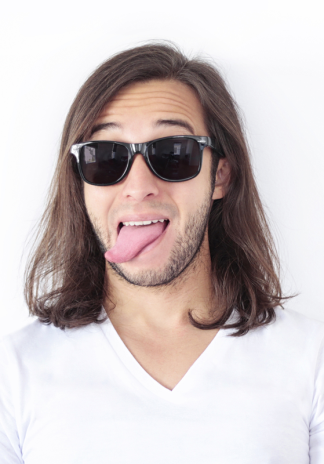 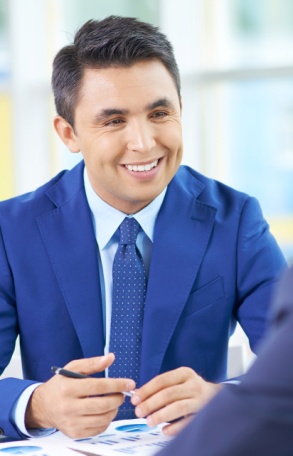 Vyhodnocovač
Usměrňovač
Koordinátor
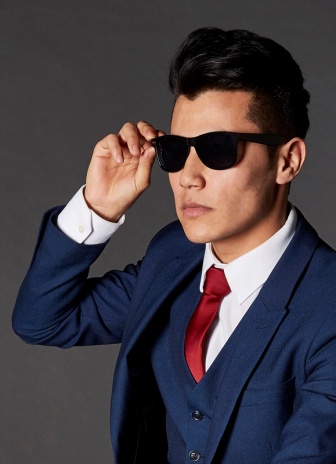 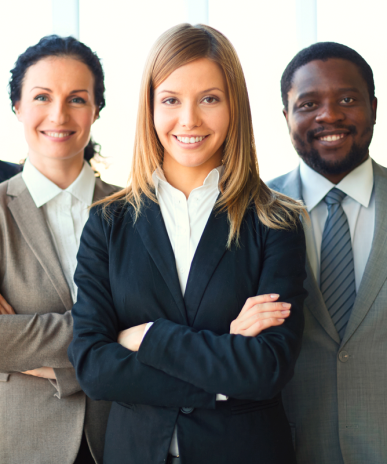 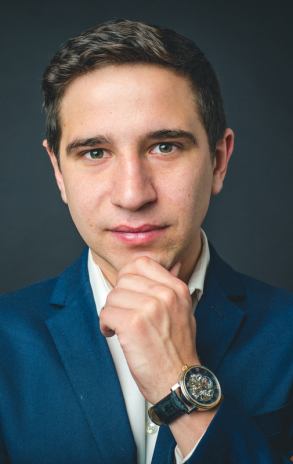 Realizátor
Týmový prac.
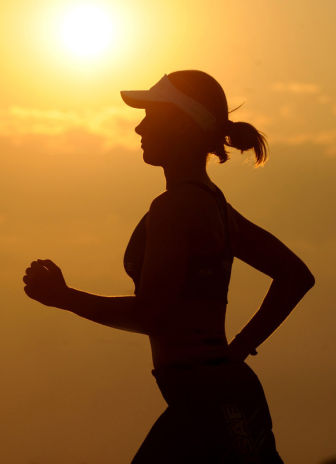 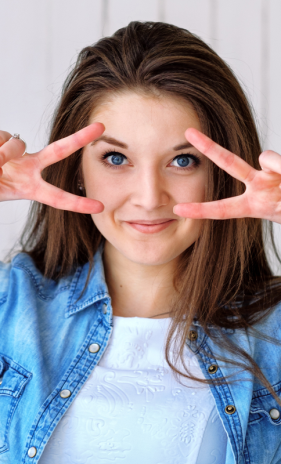 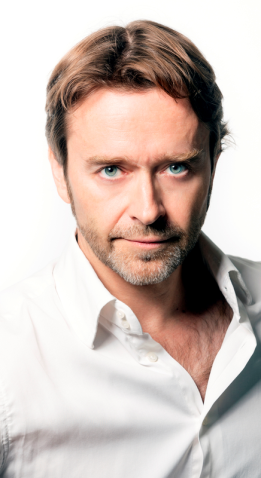 Kompletovač
Jak mi pomůže, když zjistím svou týmovou roli?
Zjistíš, na co máš přirozené nadání a talent. Takové činnosti Ti jdou „od ruky“ a jsi v nich přirozeně dobrý.
Uvědomíš si, kterým povoláním a činnostem by ses měl vyhýbat, případně je předat někomu dalšímu.
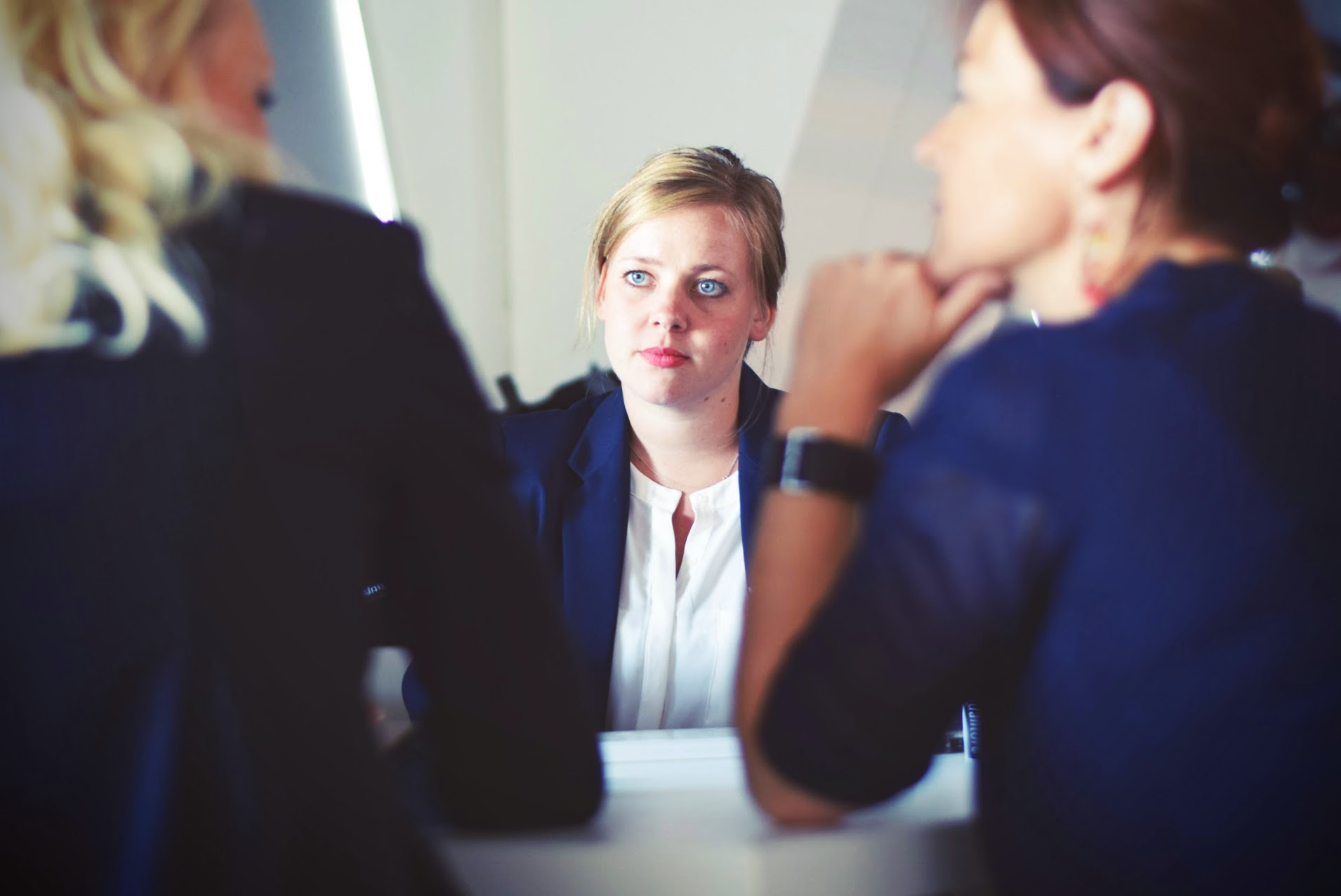 Jak dnes firmy 
a instituce
nabírají 
své zaměstnance?
Jak jste byli přijati vy?Ptal se Tě někdo na to, co Ti jde a co Ti nejde?Získal jsi podle toho pozicive firmě neboTi byla podle vzdělání/praxepřidělena?
Jaká je výhoda testů týmových rolí?
Máte rychlý výsledek.

Jaká je nevýhoda testů týmových rolí?
Subjektivní náhled testovaného.
Vyplnění dle nálady, cyklu ženy.
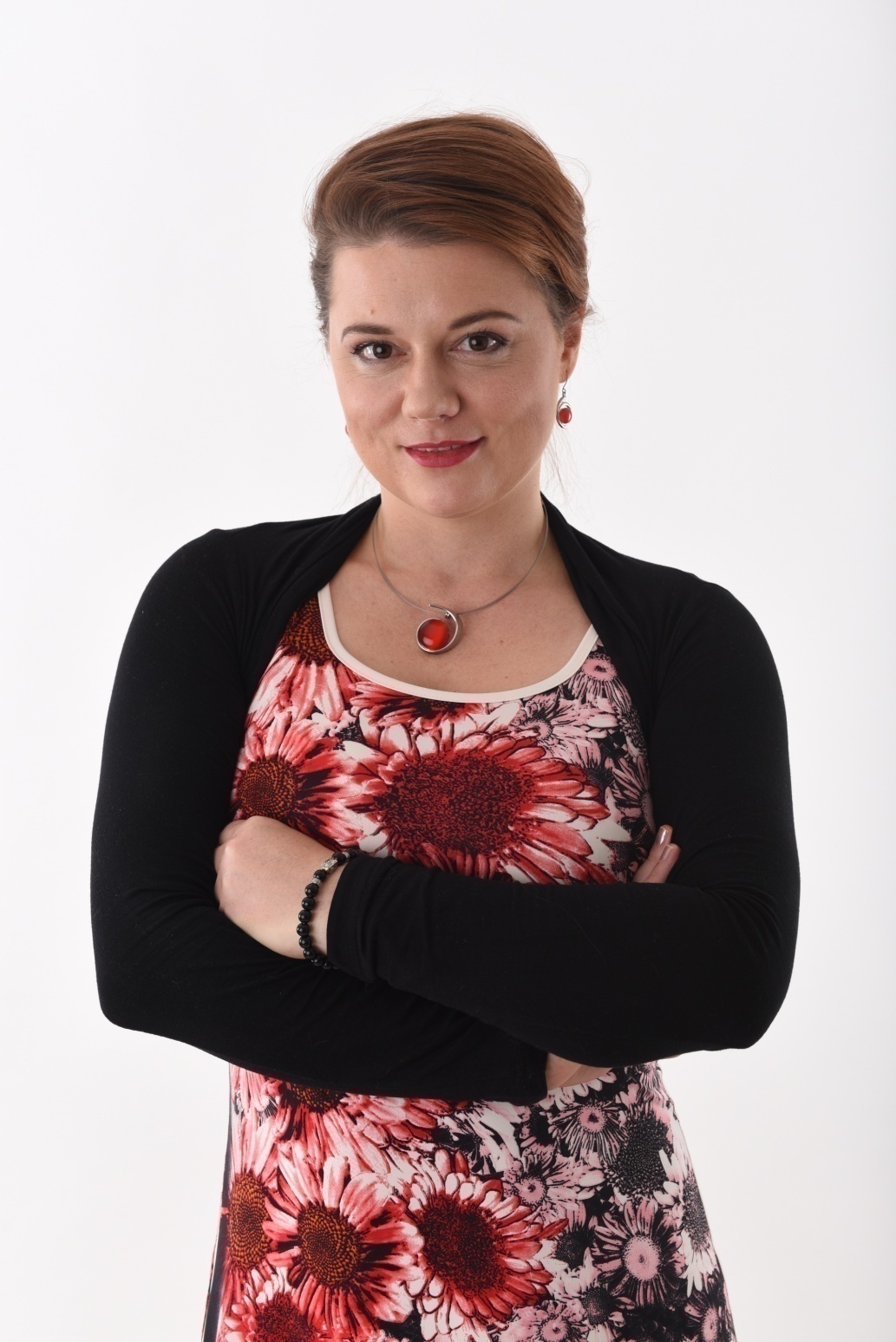 Děkuji za pozornost

Edita Dostálová
Vyfakturuj.cz, SimpleShop.cz
… a budoucí Podnikatelna.cz